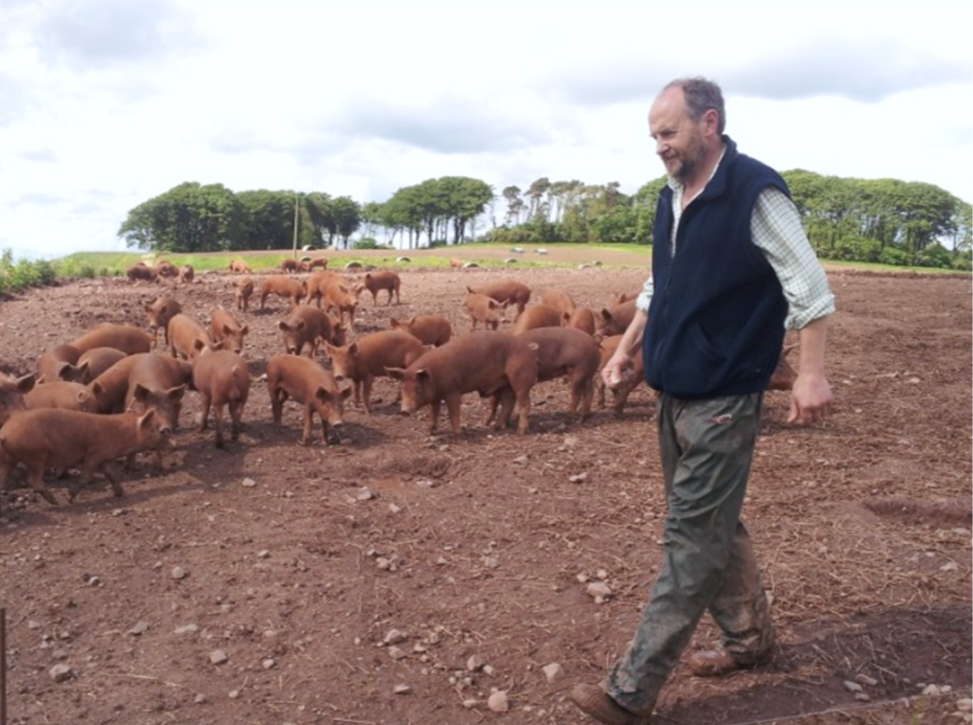 Field lab: feeding silage to pigs
Gillian Butler1
Chris Walton2
Diane Holmes1
David Michie 3

1 Nafferton Ecological Farming Group, Newcastle University
2 Peelham Farm, Berwickshire
3 Soil Association Scotland, Edinburgh
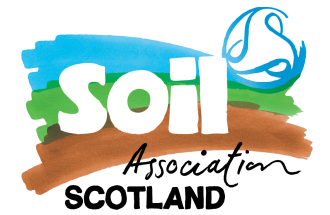 This presentation
Field lab: feeding pigs silage
Background 
Aims
Methods
Results
Conclusion
Pig nutrition 
Protein 
Energy
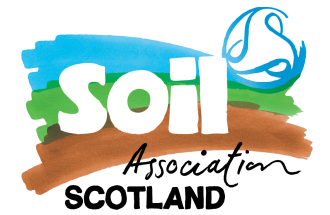 Disclaimer:I am not a pig nutritionist!
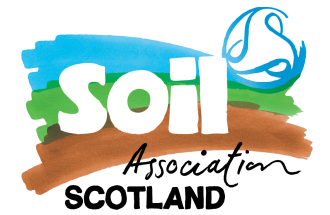 Feeding pigs silage
Why not?
Pigs are categorised as monogastrics – like poultry and humans
Monogastrics are mainly fed concentrates 
The main source of protein is usually soybean meal (SBM)
Silage is a bulky feed 
Digesting it has an energy cost
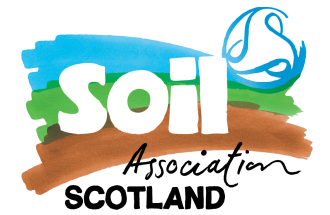 Soybean meal
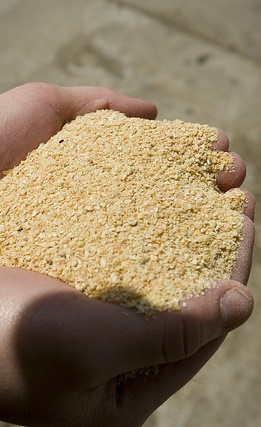 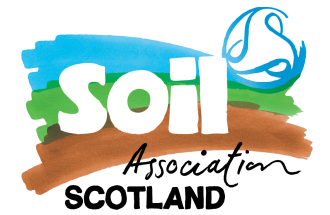 Grass/ clover
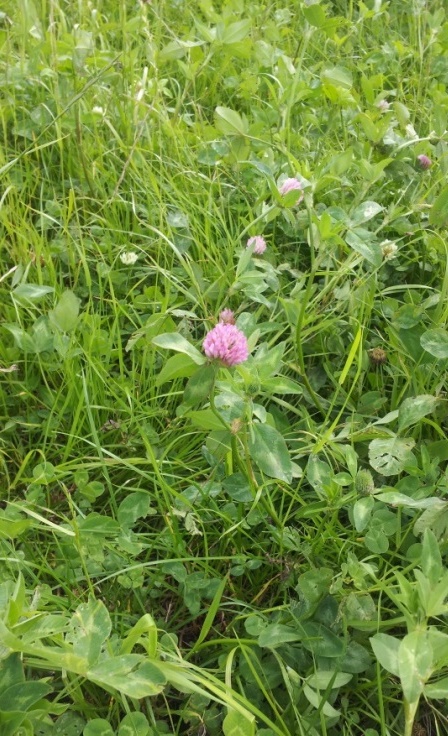 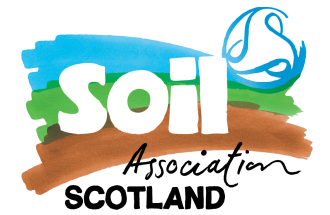 Feeding pigs silage
Why?
Pigs are actually hindgut fermenters
Bugs can digest fibrous feeds in their hindgut
Silage can be produced cheaply at home
Soya is imported and can be expensive
Gut health benefits?
Feeding a bulky forage rather than a finely milled concentrate
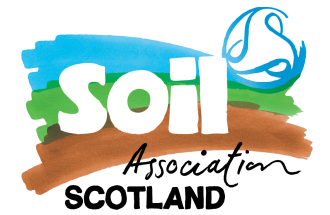 Aims
Reduce production costs
Improve financial resilience
Reduce the reliance on soya as a source of protein 
Improve environmental resilience
Improve gut health
Improve livestock resilience through the promotion of health
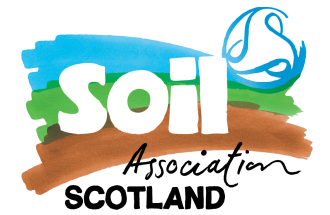 Methodology
Pigs of the same age, sexes, and breeds were split into 2 groups 
Group A, ration 1 (control)
Ad-lib access to proprietary feed pellets (includes wheat & soybean meal)
Group B, ration 2 (experimental)
Ad-lib access to 50/50 pellets & barley mix, and ad-lib access to red clover silage
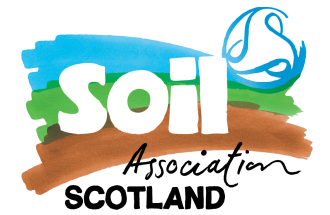 Methodology
Ration B diluted the protein content (by having more barley) 
Reduced amino acid supply 
Encourages seeking protein sources from elsewhere, i.e. silage
Other studies tend to keep the full diet on offer, as well as silage 
No incentive for pigs to seek lysine
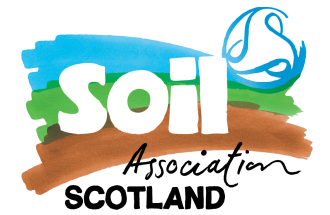 Protein
†Crawley (2015) Fulfulling 100% organic pig diets: feeding roughage and foraging from the range
*Bikker et al (2014) Grass silage in diets for organic growing-finishing pigs
*Edwards (2002) Feeding organic pigs, a handbook
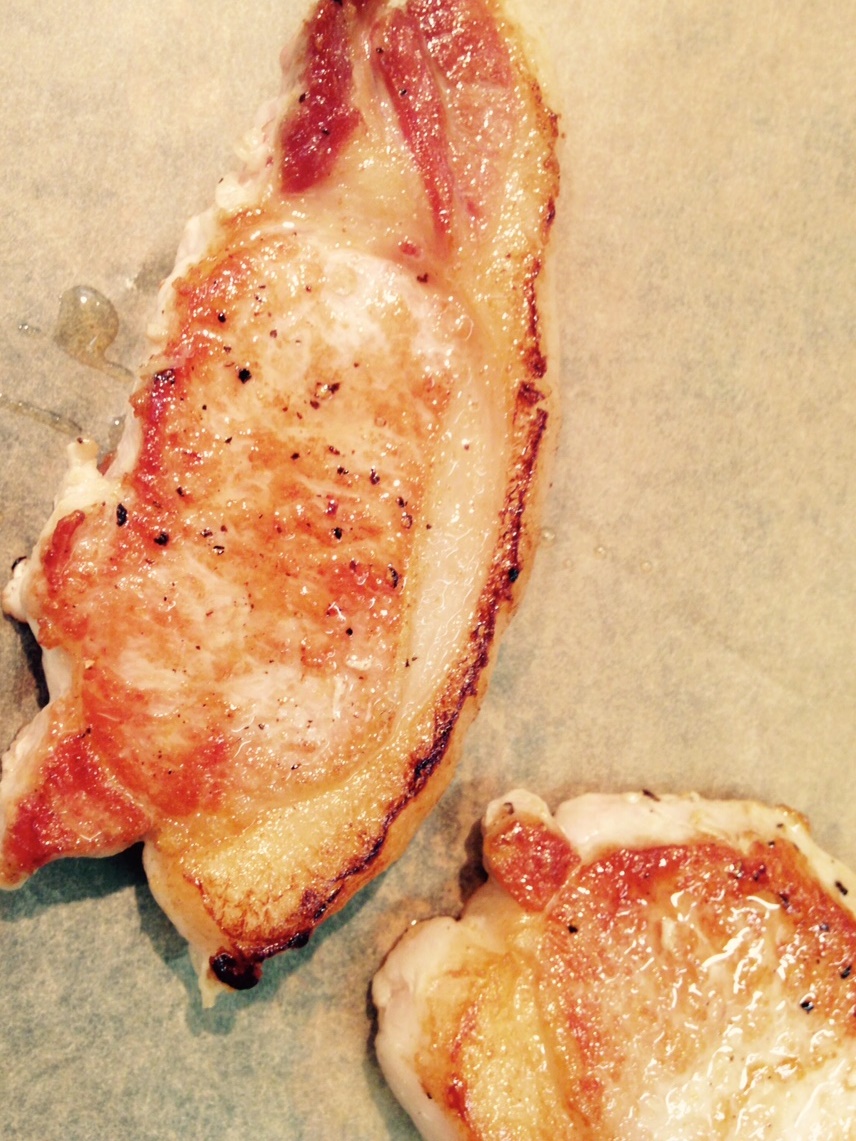 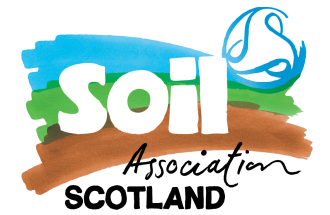 Assessments
Liveweight gain (lwg)
Killing out percentage 
Carcass quality: grade 
Cost of feed (per g of lwg)
Gut length: hindgut fermentation
Eating quality – taste
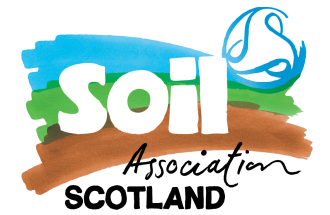 Results: Pig performance
Total of 72 Tamworth and Duroc crosses – boars and gilts
19th August initial weighing (31-68 kg)
53%	<50 kg 	(small)
47%	>50 kg 	(big)
13th October interim weighing (average 100 kg)
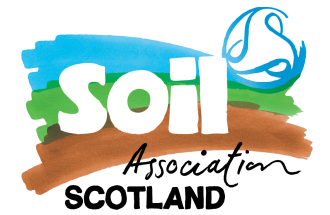 Results: Pig performance
All pigs grew better than expected
Duroc crosses  
No significant difference in weight gain between rations
Tamworth crosses
No significant difference in weight gain between rations for ‘big’ animals
A weight gain difference between  ‘big’ and ‘small’ with the silage diet
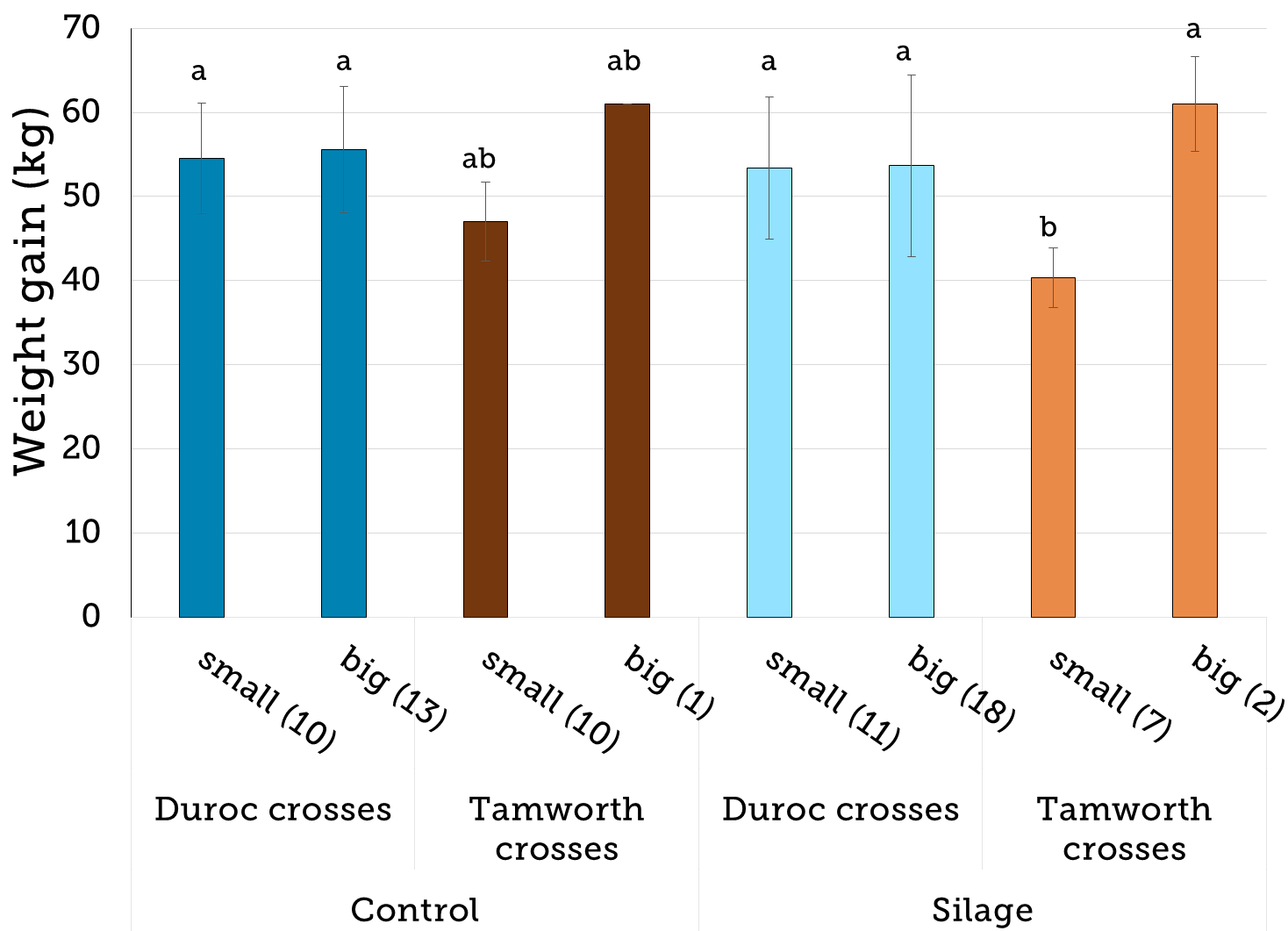 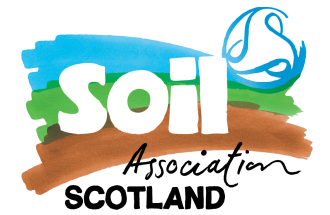 Taste test
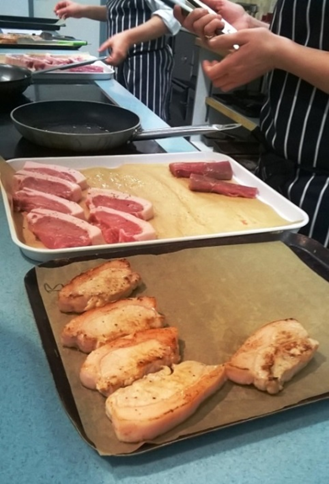 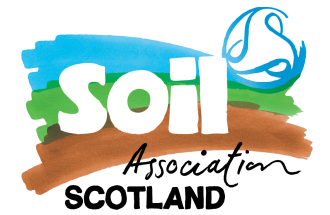 Results: Taste test
Attendees were asked to score each type of pork (A and B) on a scale of 1-5
1 = least like-able; 5 = most like-able

Criteria scored:
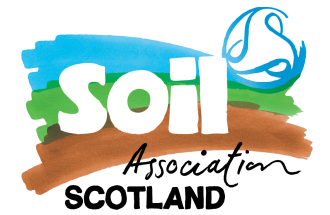 Results: Taste test
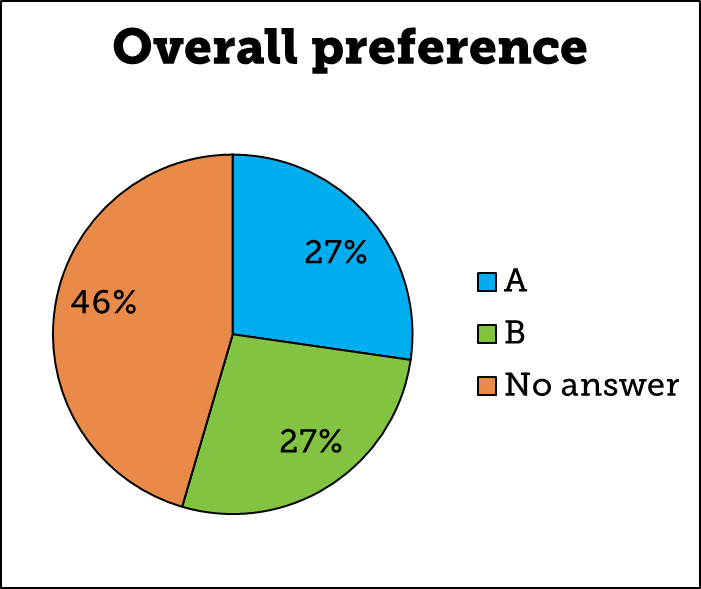 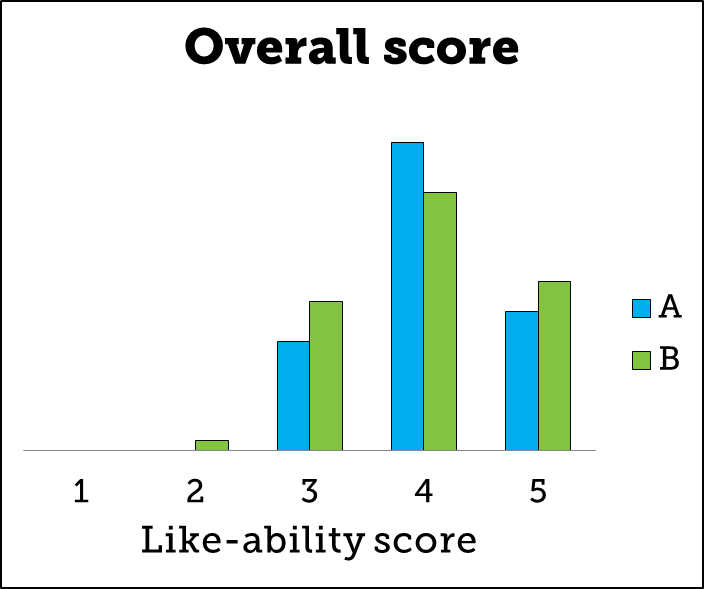 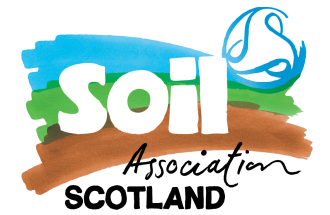 Conclusions
In this trial…
Silage is an effective source of feed for pigs with mainly Duroc genetics
No significant impact on weight gain
No impact on taste

Potential to reduce imported protein by using home grown silage for pigs
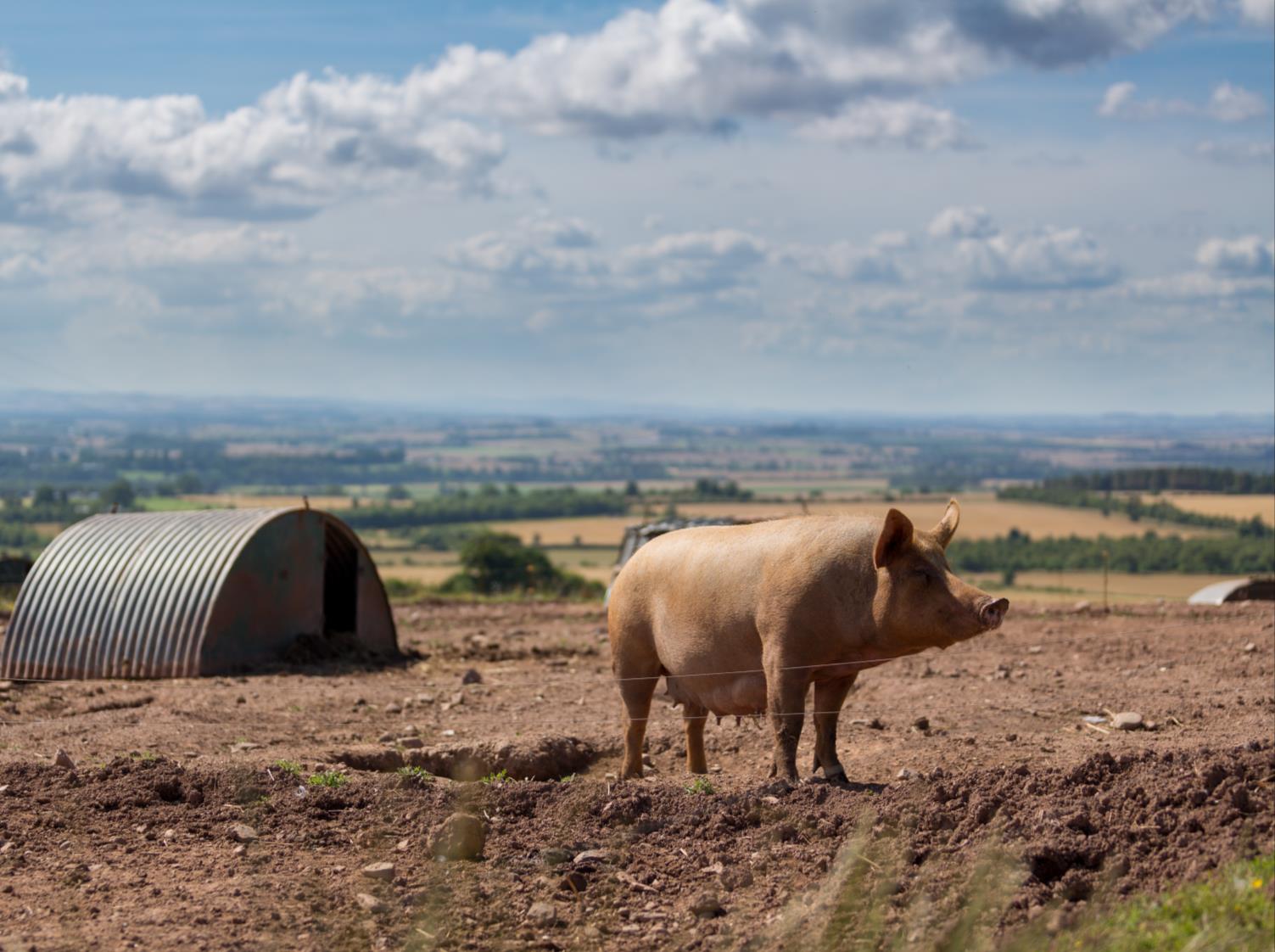 Pig nutrition
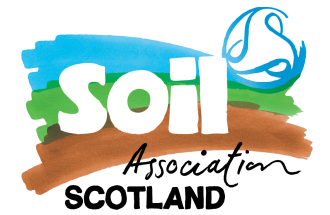 Other feeds
This trial fed red clover silage
There are other types of silage
Grass/clover silage
Wholecrop
Pea silage
Bean silage
Silage is a source of both energy and protein
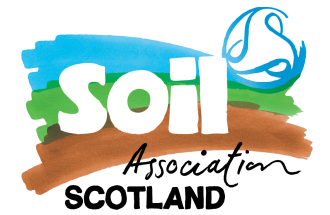 Protein
Protein is essential to ‘build frame’
The balance of amino acids that make up the protein are also very important
Trials have shown that restricting protein encourages foraging and invertebrate consumption
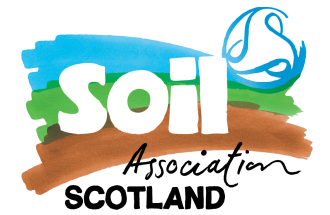 Protein
†Crawley (2015) Fulfulling 100% organic pig diets: feeding roughage and foraging from the range
*Bikker et al (2014) Grass silage in diets for organic growing-finishing pigs
*Edwards (2002) Feeding organic pigs, a handbook
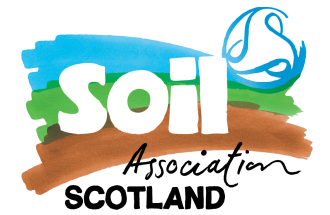 Protein
Oilseed by-products (rapeseed meal, soybean meal, sunflower meal)
Milk products (whey, skimmed milk powder)
Animal products (fishmeal)
Cereals (maize gluten feed, but also wheat, barley, and oats)
Pulses (peas, faba beans)
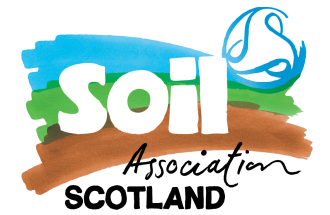 Pulses
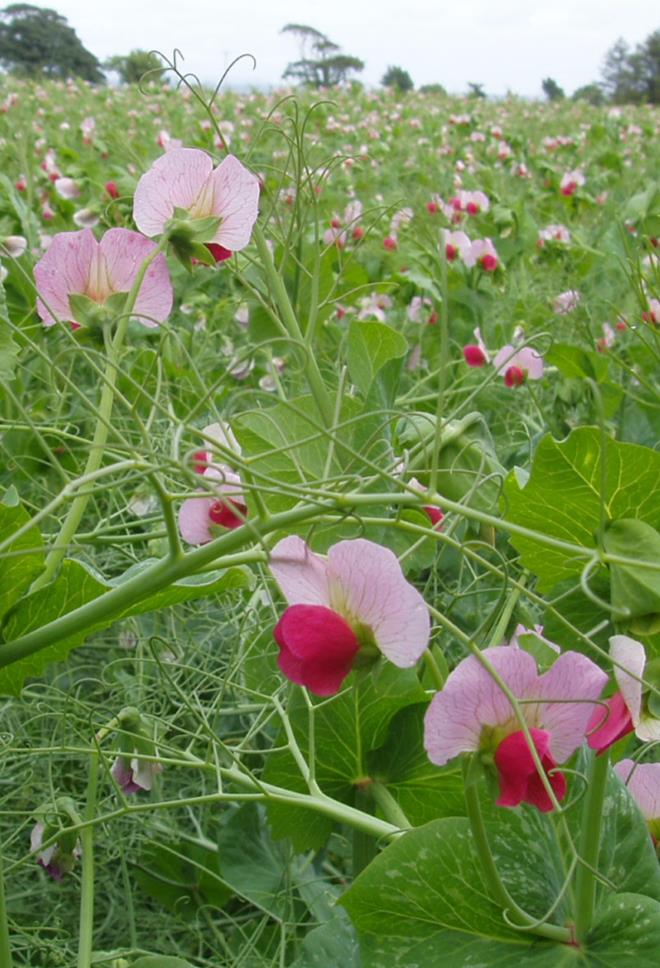 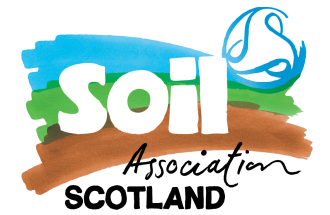 Pulses
Peas and faba beans have lower levels of crude protein and amino acids than SBM
Protein, amino acid, and energy content differs between varieties
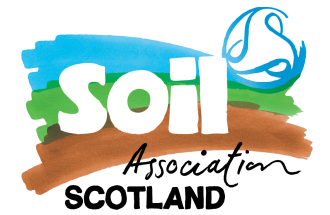 Pulses
Soya is an ideal protein
Soya is ‘balanced’ for methionine (M) and cysteine (C) 
Peas and beans are not
In the absence of surplus M + C from other sources, a pulse based diet will result in reduced performance
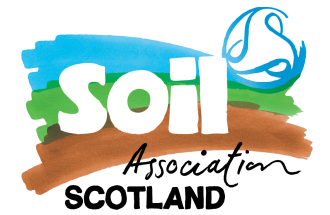 Pulses
Peas and beans have relatively high levels of secondary plant metabolites better known as anti-nutritional factors (ANFs)
Condensed tannins (which are ANFs) usually moderate to high in colour flowered pulses
Trypsin inhibitor activity is higher in some white-flowered peas (winter peas)
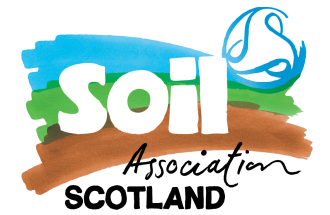 Pulses
Increased intake of ANF decreases protein digestibility
A threshold for observable ANF activity may exist
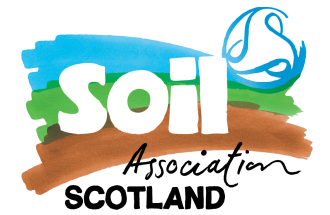 Green vegetable waste
Some brassicas contain anti-nutritional factors
Ok at low feeding levels (<10% of diet DM intake)
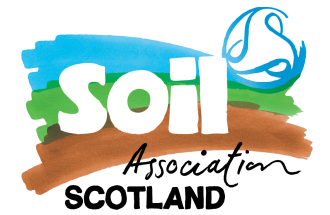 Oats
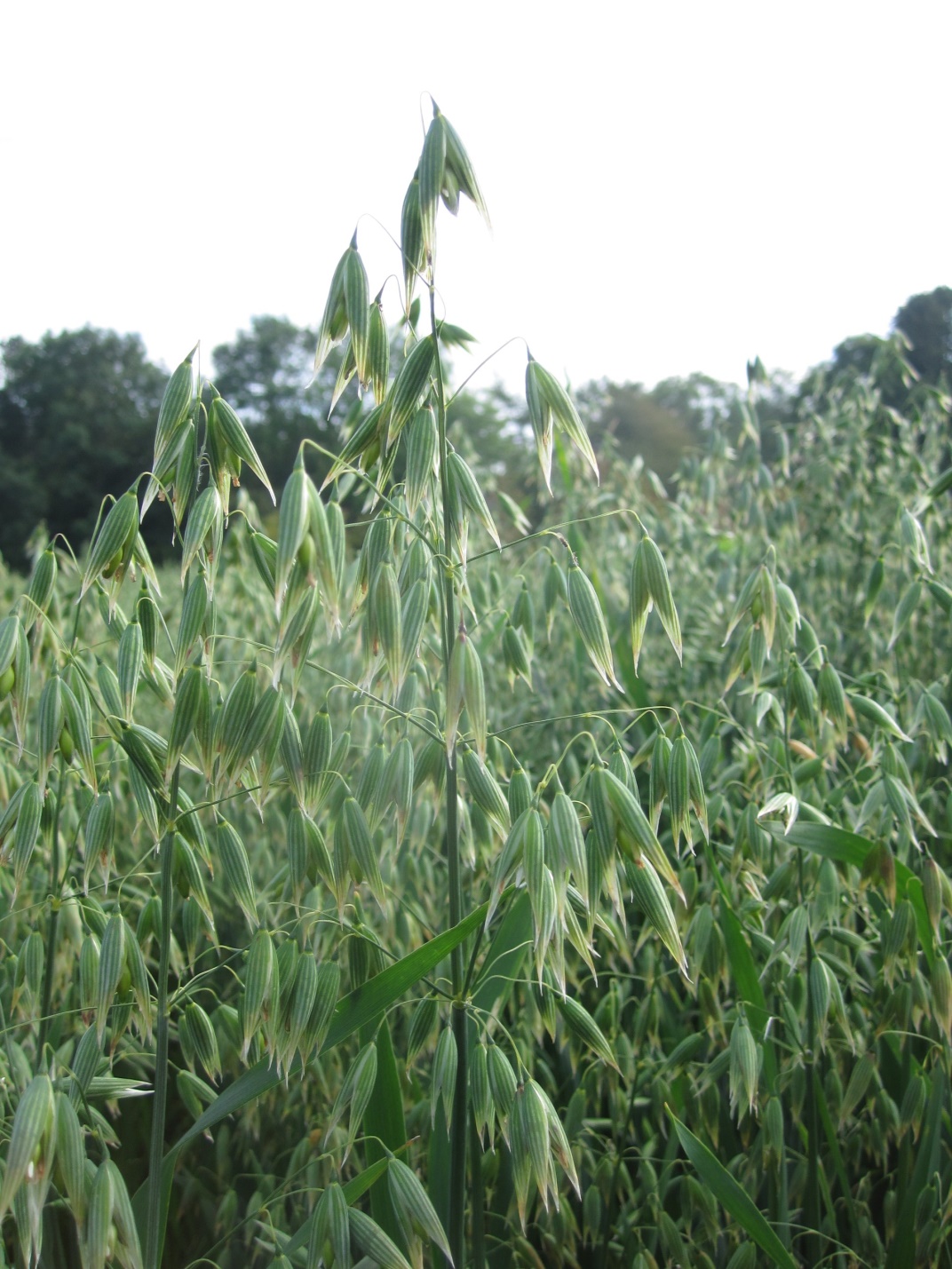 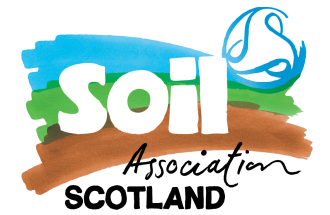 Oats
Can be grown in Scotland
Relatively cheap
12-15% CP 
Amino acid composition of oats is superior to other cereals
Protein-energy balance
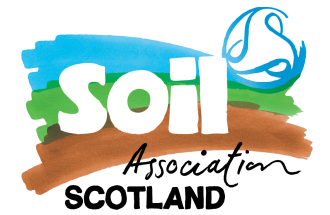 Energy
Energy is required to put on ‘condition’
A ration should contain a balance of protein and energy
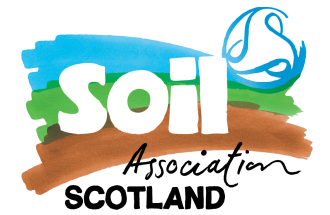 Conclusion
Try different feeds
Outdoor pigs can seek and ‘find’ suitable feed
Nutritionists are interested in maximising performance
Prioritise animal welfare, and intervene if pigs are ill-thriven
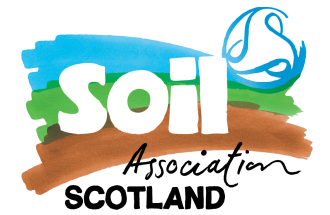 References
Green pig: defra-funded LINK project
SRUC, University of Nottingham, NIAB, BOCM Pauls, BPEX, Evonik, Harbro, MPP, PGRO, Premier Nutrition, QMS, Soil Association, UNIP 
Improved Contribution of Local Feed to Support 100% Organic Feed Supply to Pigs and Poultry (ICOPP)
Aarhus University, Wageningen UR, the Organic Research Centre, Swedish University of Agricultural Sciences, Boku University of Natural Resources and Life Sciences, Johan Heinrich von Thunen Institut, Louis Bolk Institute, Natural Resources Institute Finland, Weihenstephan-Triesdorf University of Life Sciences, FAI, FIBL, INRA, Lithuanian Institute of Agrarian Economics, LFZ, ITAB
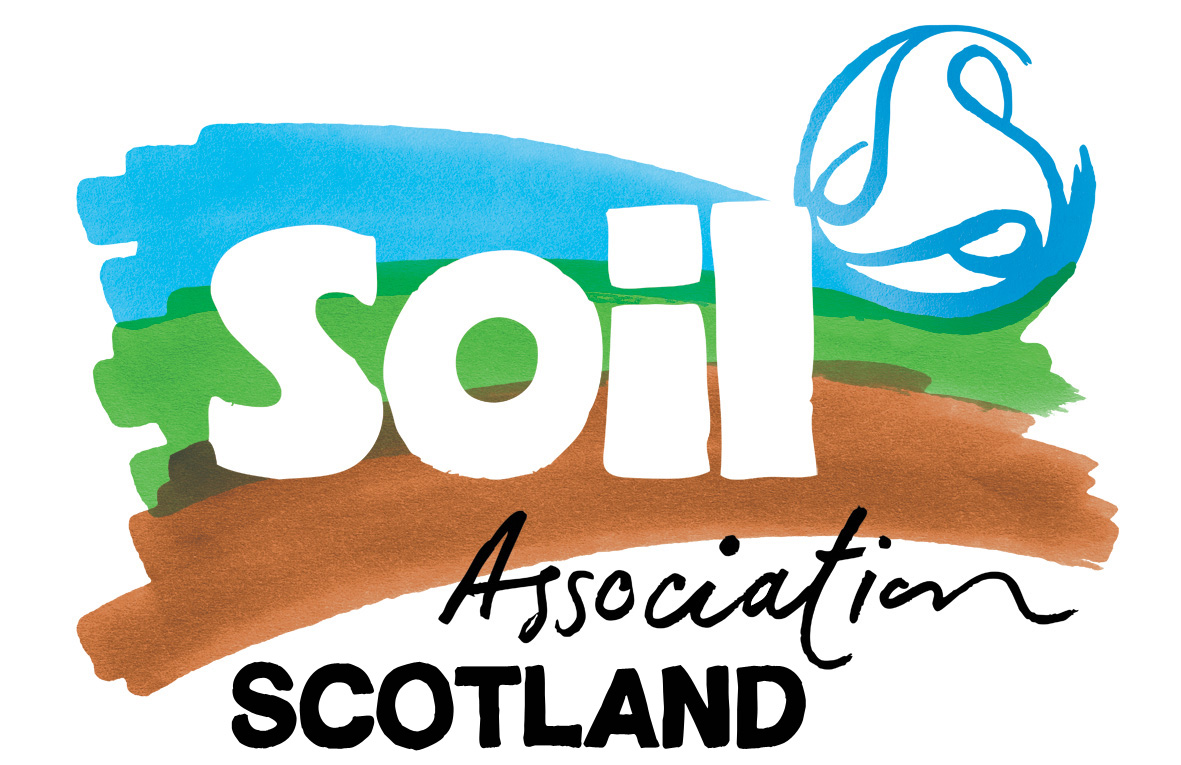 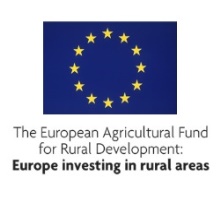 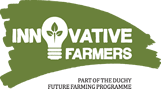 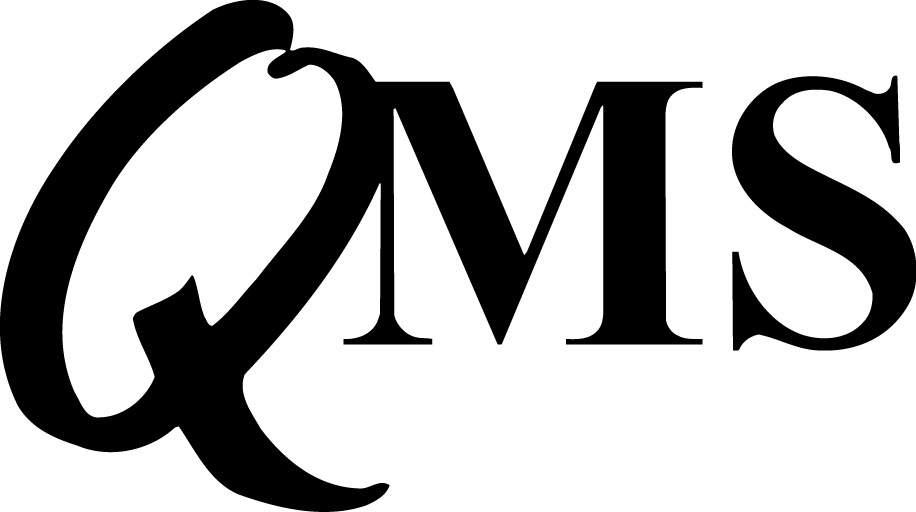 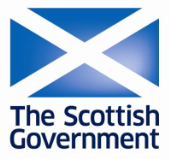 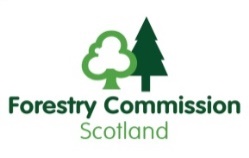 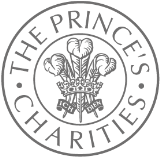